CONSTRUCTION
Work Breakdown Structure
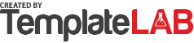 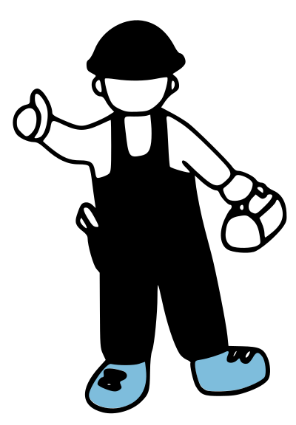 Project: Family home 1400 sq.m.
Beginning Date: February 4, 2023
Manager: Garfield Morris
Completion Date: November 26, 2024
PROJECT DESCRIPTION AND OBJECTIVES:
The project is to develop a house for four family members in a 1400 sq. m site outside New Jersey in a picturesque landscape. The program of the building is divided vertically in active zone on the first floor and passive zone on the second. The design strategy is based on the program - two intersected forms, joined by custom roof for cars. The largest windows of the building are orientated to the garden, which is located in southern part of the site, so the boundaries between indoors and outdoors would be minimal, depending on the family needs.
PLANNING AND
ADMINISTRATION
SUBSTRUCTURE
ENVELOPE
FINESHES
UTILITIES NAD
SYSTEMS
Design and
architectural
rendering
Excavation
Frame, Beams,
Tiles, Trusses
Paint
Electric
Plans
and drawings
Foundation
Sub floor
Tile
Plumbing
Specifications
Footings
Exterior walls
Flooring
Gas
Permits
Exterior doors
Cabinetry
HVAC
Detailed plan
development
Windows
Drywall,
Plaster
Water
Siding
Baseboard,
Molding
Internet
© TemplateLab.com